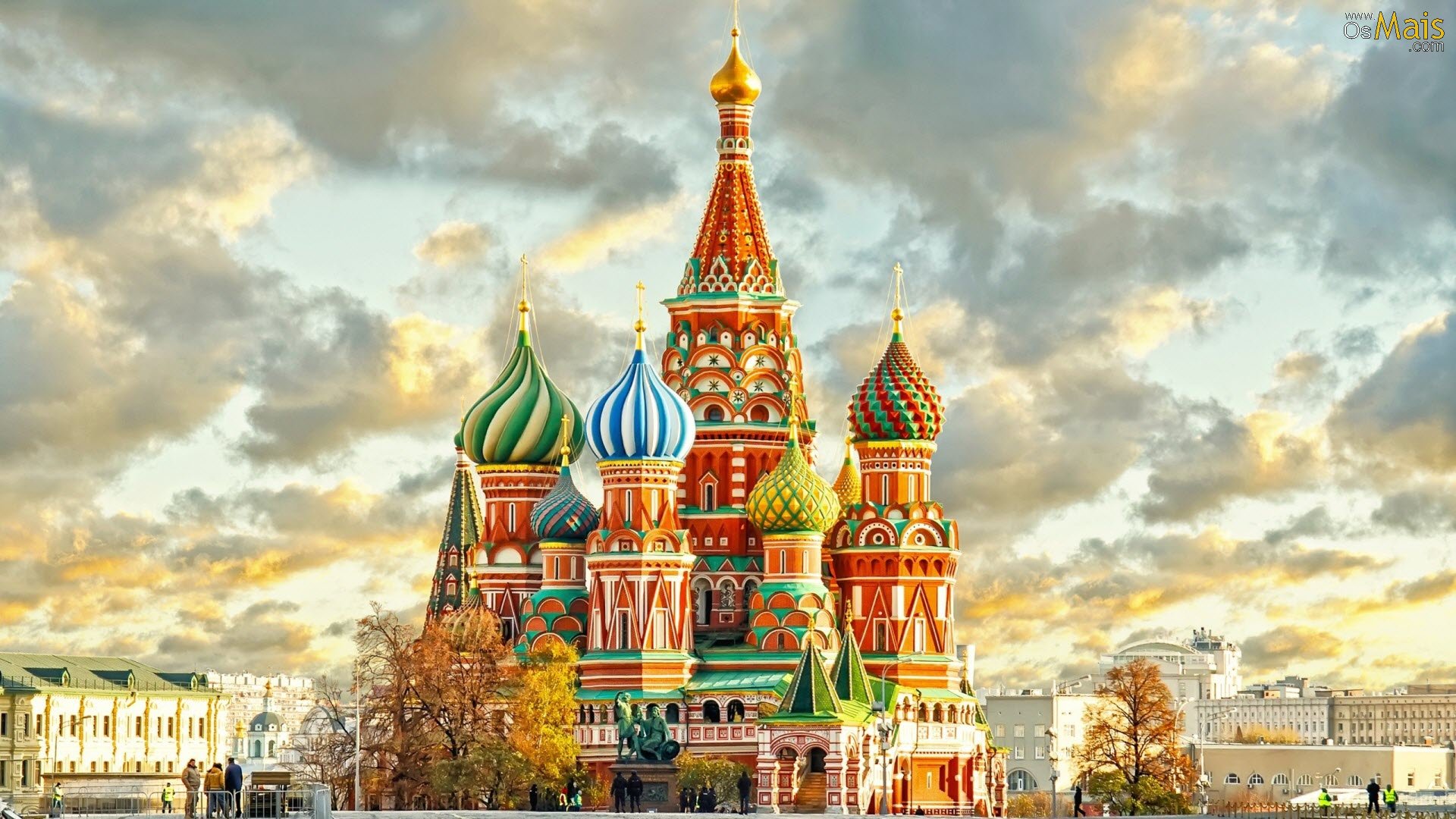 About Russia
Beautiful- Beauty
Visit- Visitor
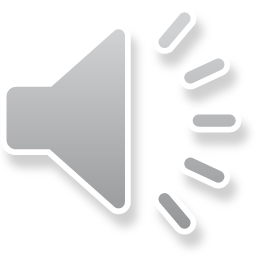 Climate
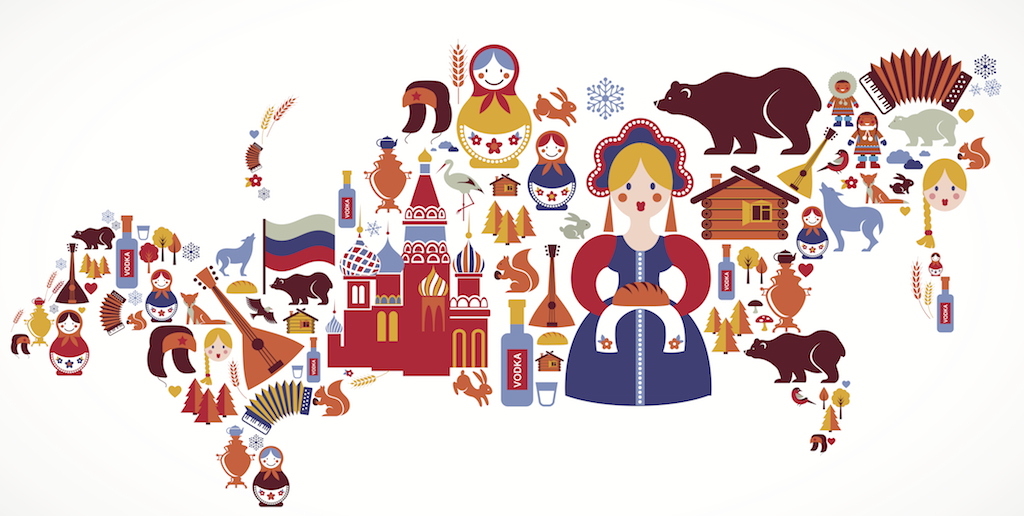 Territory
Tourist
Deep [diːp ]
Extend [ɪkˈstend]
Fresh [freʃ]
Large [lɑːdʒ]
Ocean [ˈoʊʃn]
Powerful [ˈpaʊərfl ]
Rich [rɪtʃ]
That [ðæt]
Do a museum[du e mjuˈziːəm ]
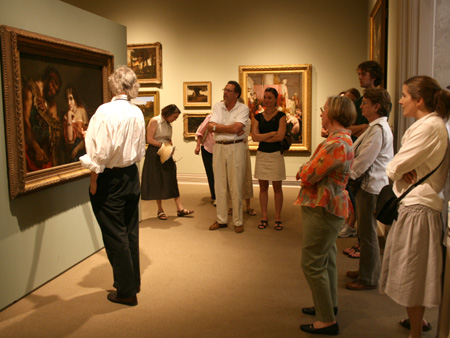 Do a city [du e ˈsɪti ]
Fill in the gaps with the necessary letters
D_ _ P
L _ _ _ E
R _ _ H
O _ _ _ N
P _ _ _ _ FUL
FR _ _ H
EX _ _ _ D
TH _ T
BE _ _ _ Y
VIS _ _ _ R
CLI _ _ _ E
TO_ _ _ST
TE _ _ _ TORY
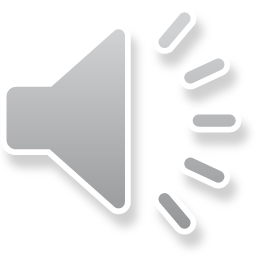 Homework
Ex. 4 p. 93
Ex. 6 p. 94 выписать и выучить слова